UAVs to Capture Data for Riparian Research
By Jim Graham, Jordan Adair, Erik Kenas
Humboldt State University
Definitions
Drone/Unmanned Aerial Vehicle/UAV
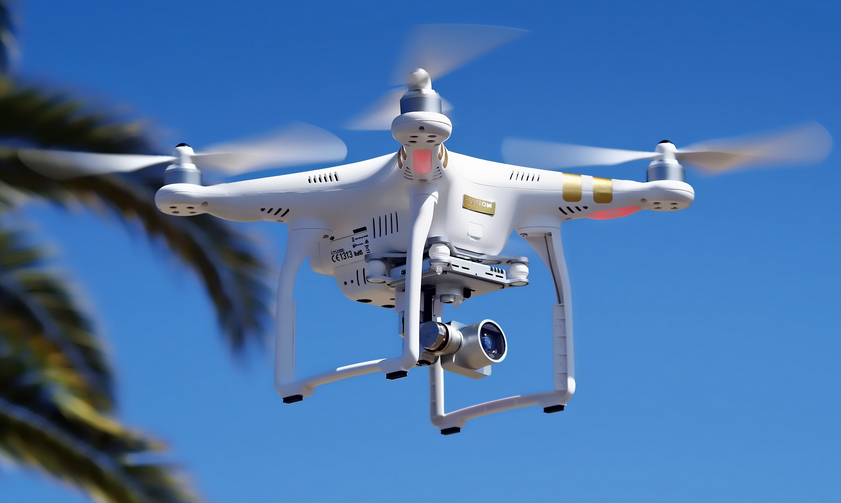 Radio Control/RC with
Mobile Device
(Ground Station)
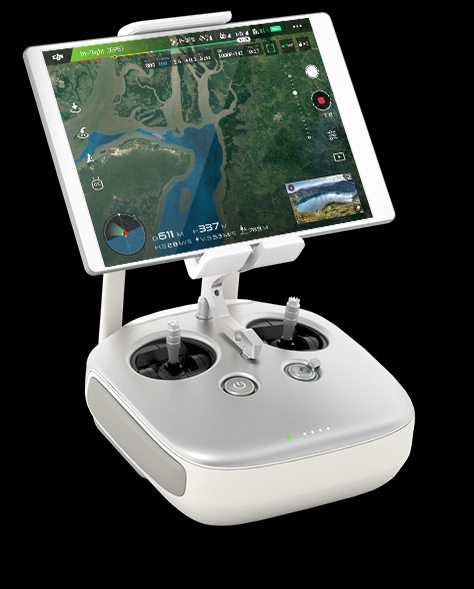 www.thynkdrones.com
Mobile
Computer
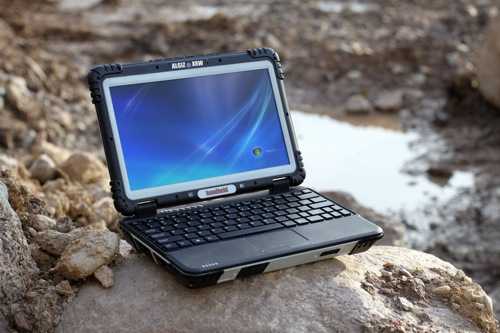 Unmanned Aerial System (UAS)
[Speaker Notes: UAV w/sensors]
Fixed Wings: Long flights, heavier payloads
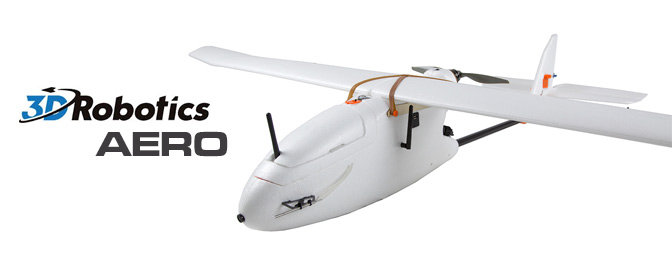 Rotors (copters): Easier to fly and land
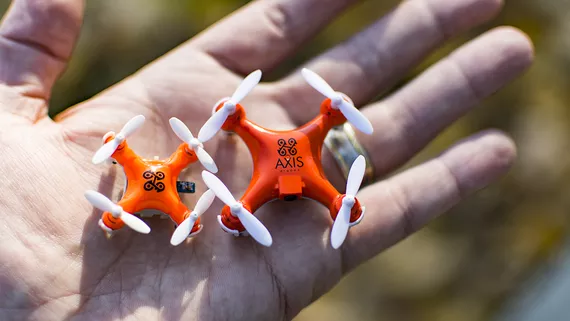 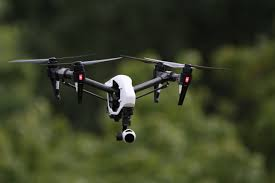 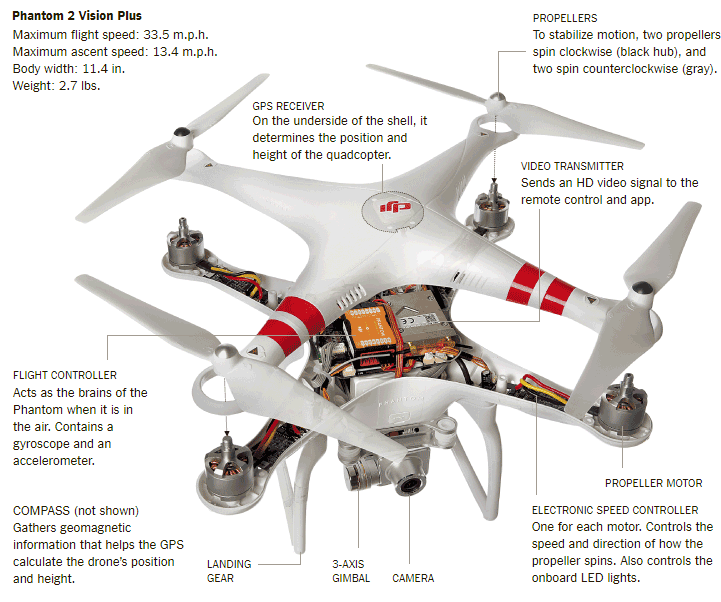 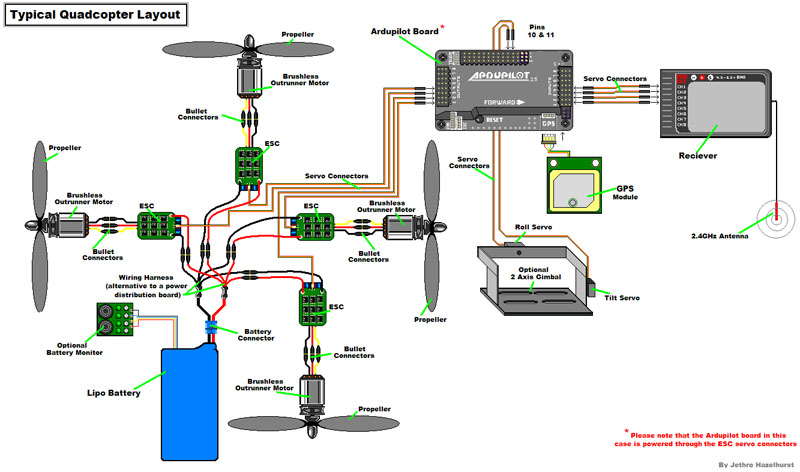 https://www.nytimes.com
[Speaker Notes: Sensor is missing]
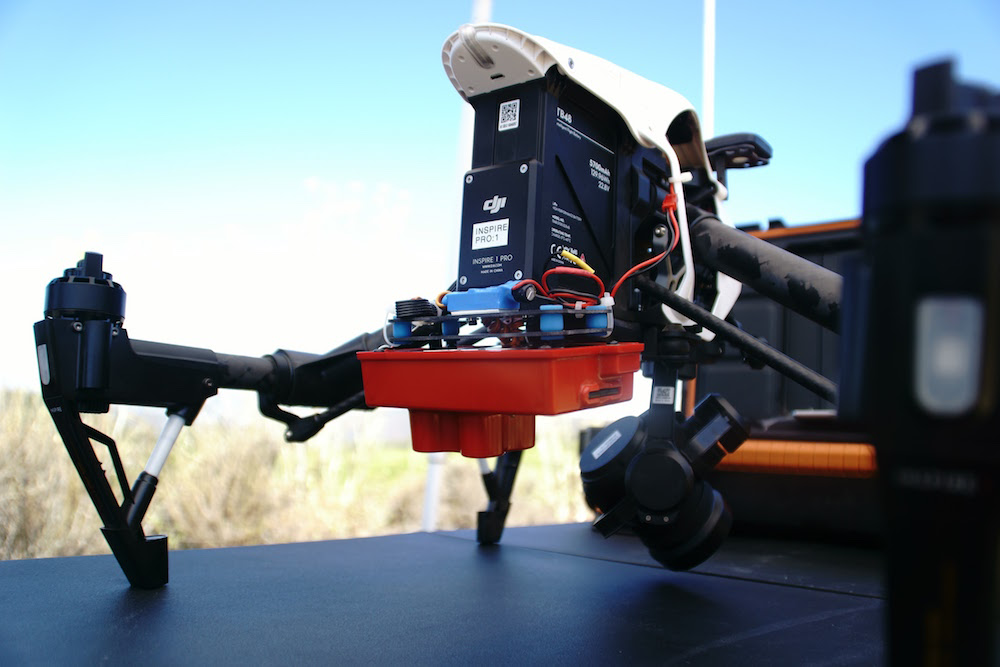 RedEdge sensor mounted for surveying
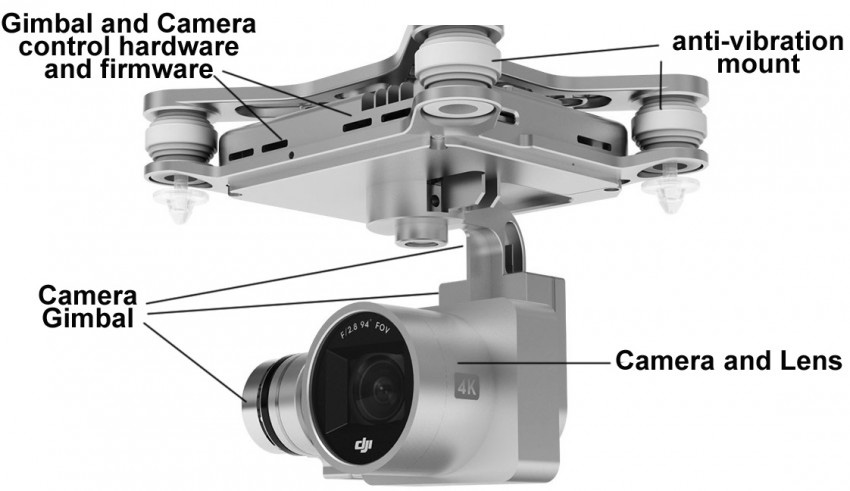 Typical camera mount for video capture
The Equipment
A UAV
Extra props
Controller
Lots of batteries
Charging cables, gang charger
Case/backpack
Landing pad
Computer
Flash cards
UAV utility software
Flight control software
Structure for Motion Software

Sun tan lotion
First aid kit
Water
Etc.
What you Need to Fly For Research AT HSU
FAA Remote Pilot Certificate
Approved HSU Research Plan
HSU Flight Certificate (in the works)
Or
Someone else that has these things

And permission from land owner
[Speaker Notes: There are a lot of other restrictions]
Potential Advantages
800 TeraPixels to
80 PetaPixels
UAV Surveys
10 to 1 cm
Aerial Surveys
~1 meter
8 TeraPixels
DEMs
10 meter
80 GigaPixels
LandSat
30 meter
8 GigaPixels
10 Hectares per hour
CONUS
Every few years
CONUS
Once
Whole World
Twice a month
[Speaker Notes: CONUS=8,000,000 square km
Vertical axis is data size for CONUS]
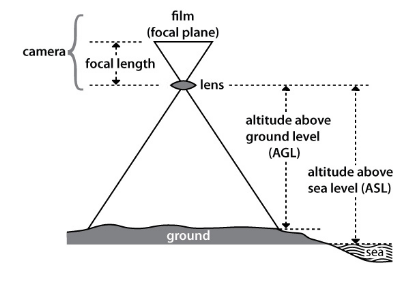 http://www.nrcan.gc.ca
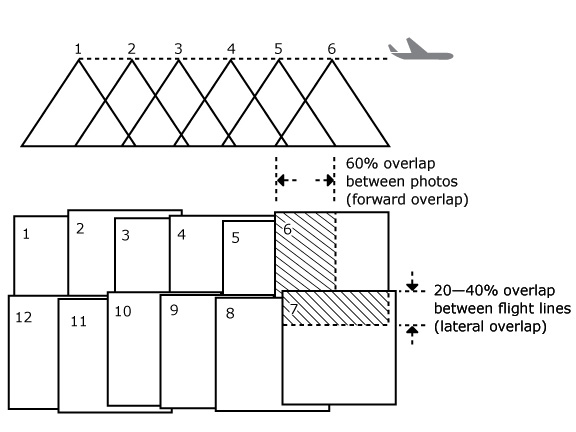 mining.com
http://www.nrcan.gc.ca
Platform: SenseFly eBee RTKFlown by: Vertical Sciences
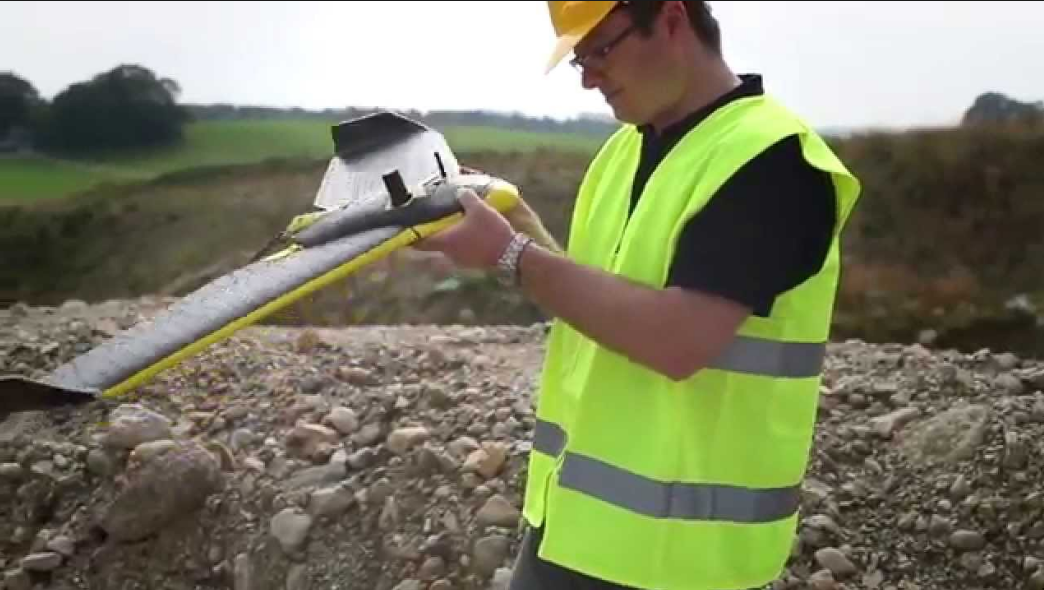 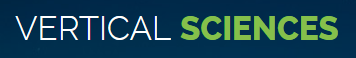 [Speaker Notes: Early work contracting another organization]
204 Digital Images~3 cm resolution
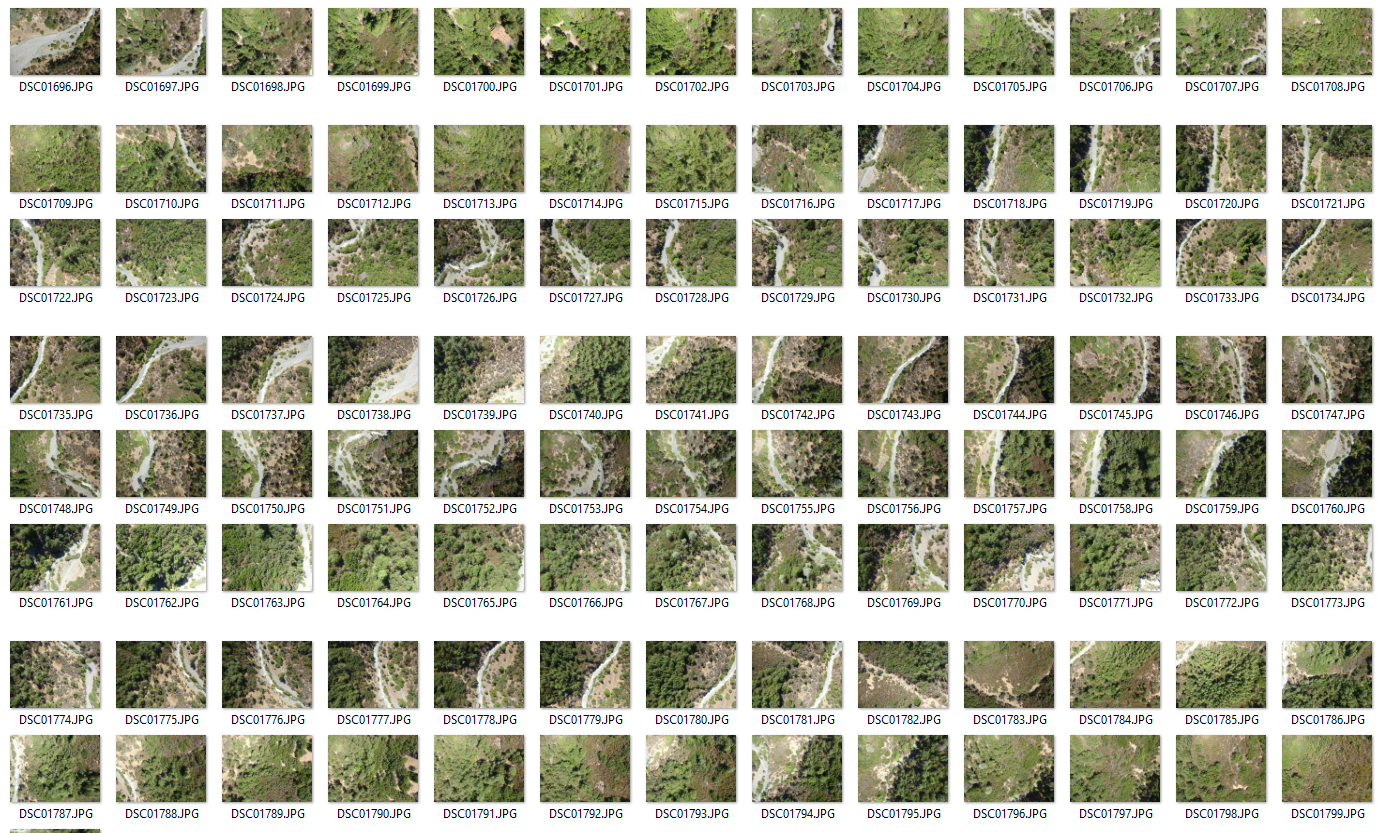 Structure for Motion in Pix4D
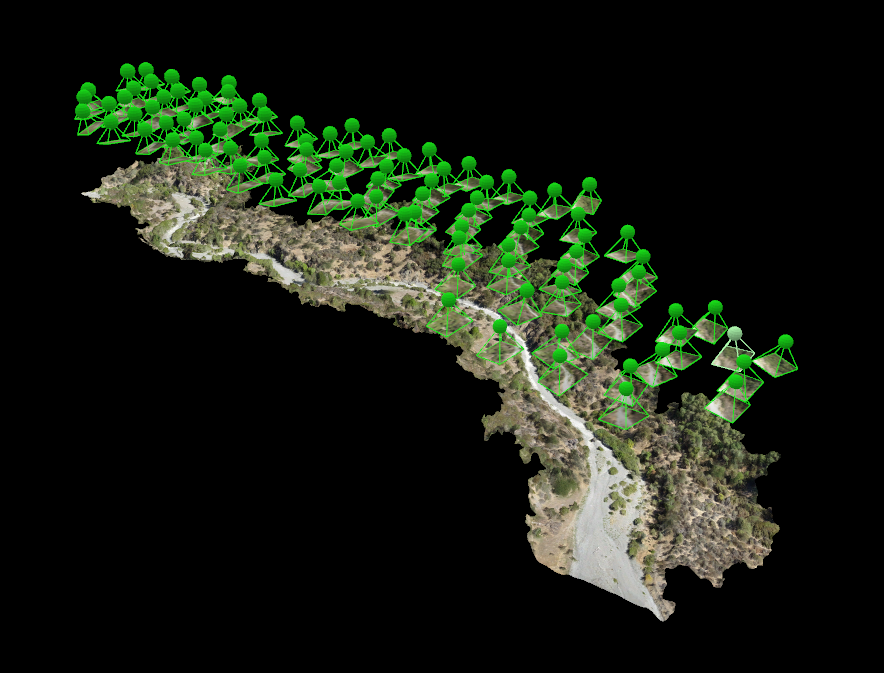 Structure From Motion in Pix4D
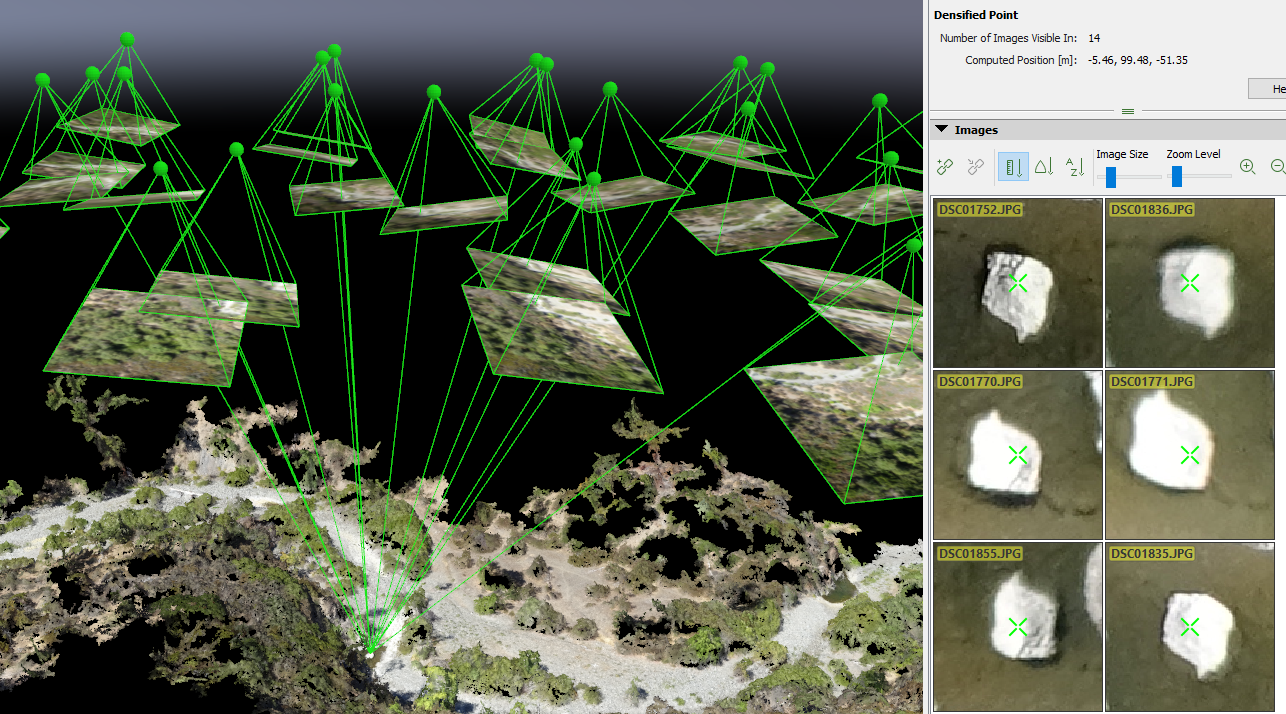 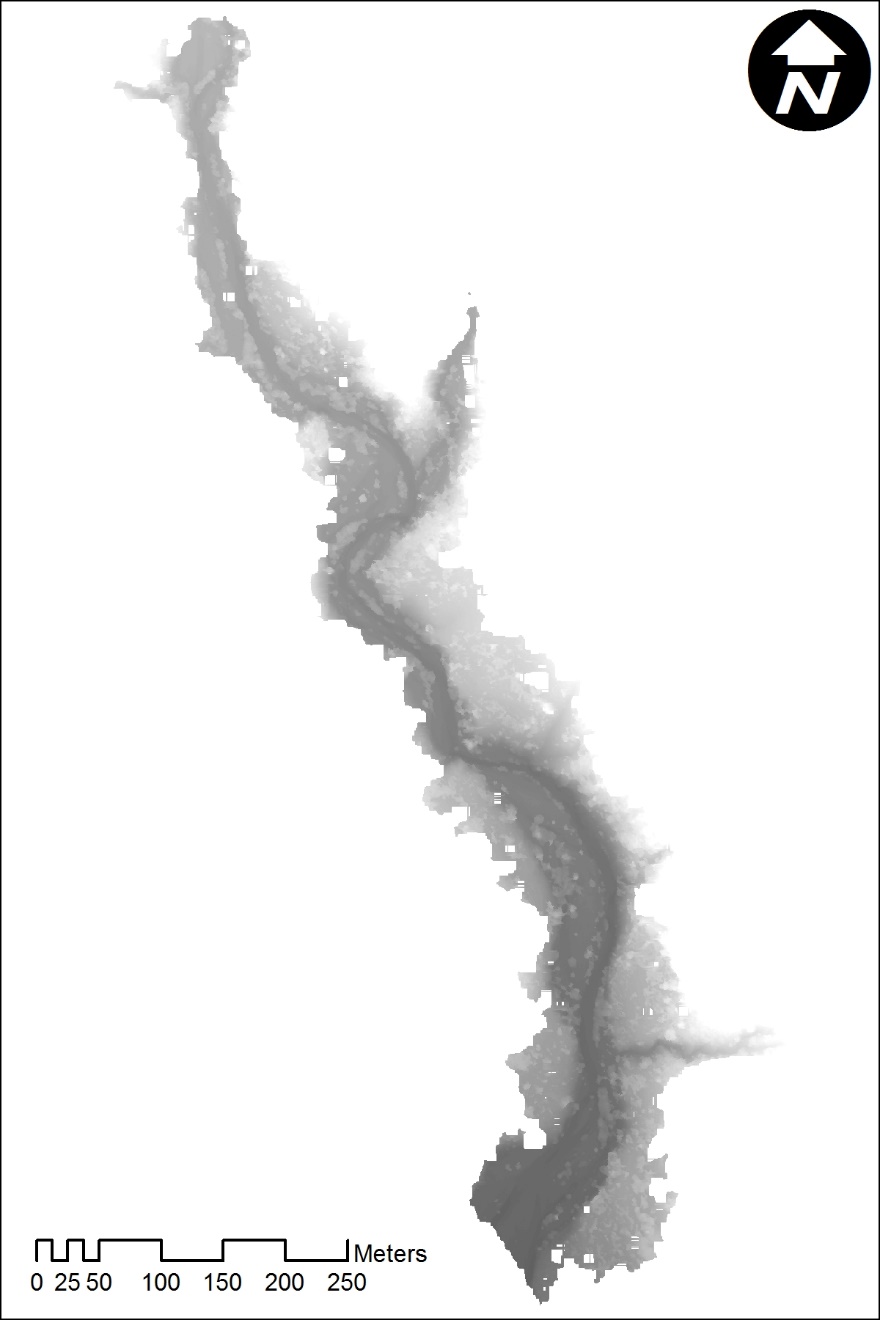 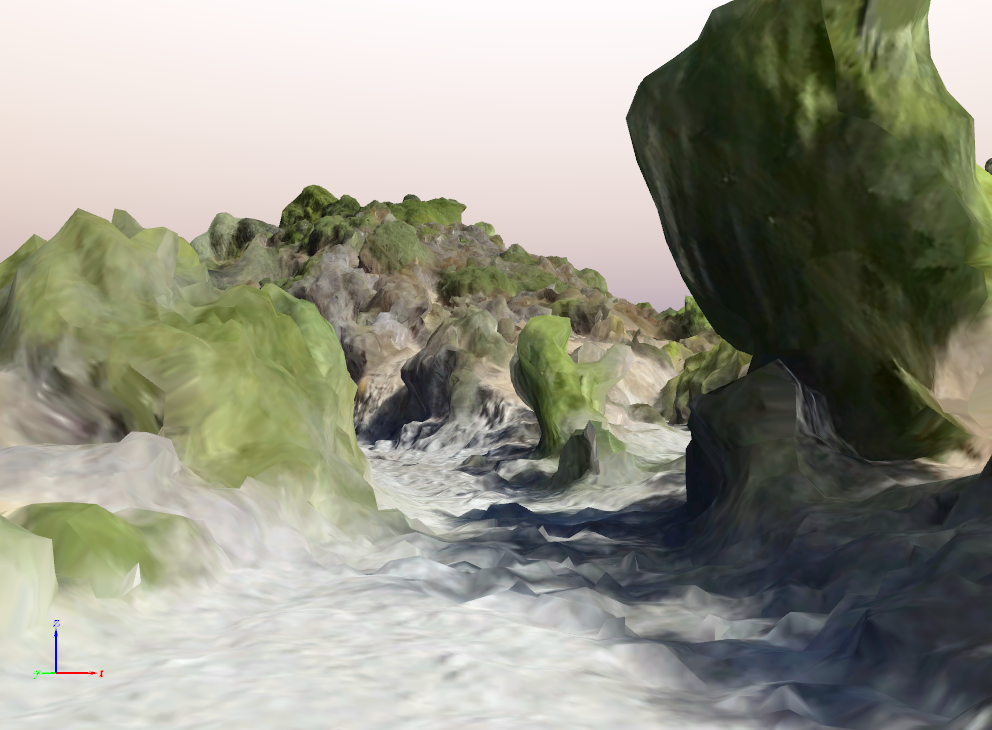 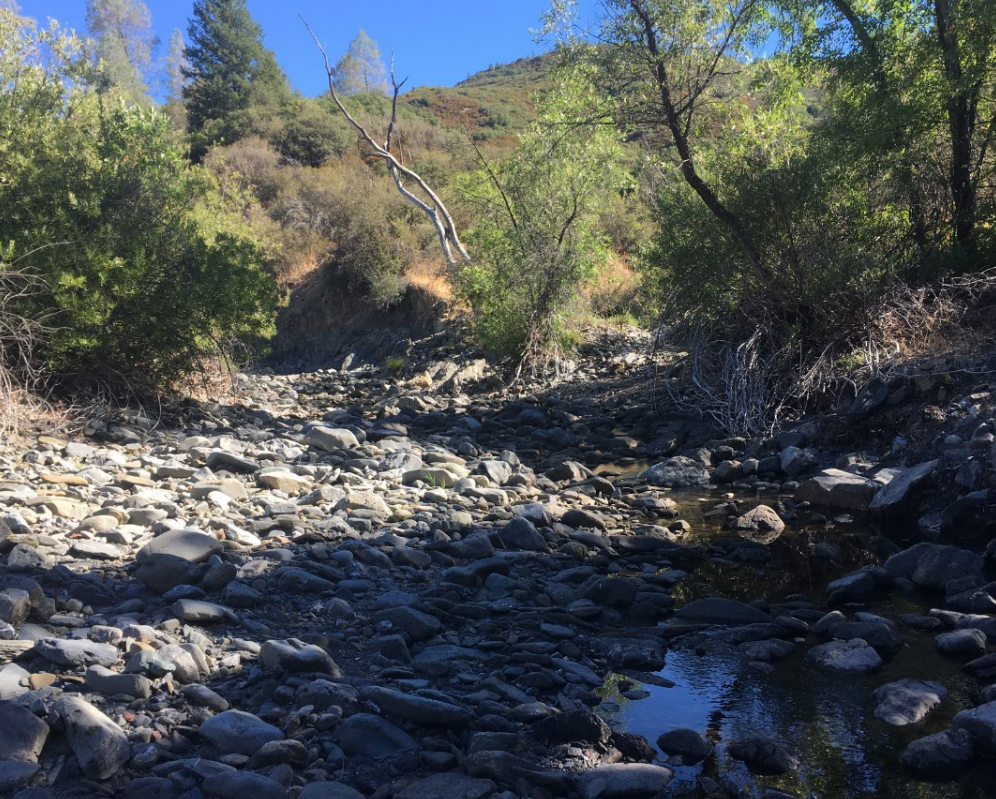 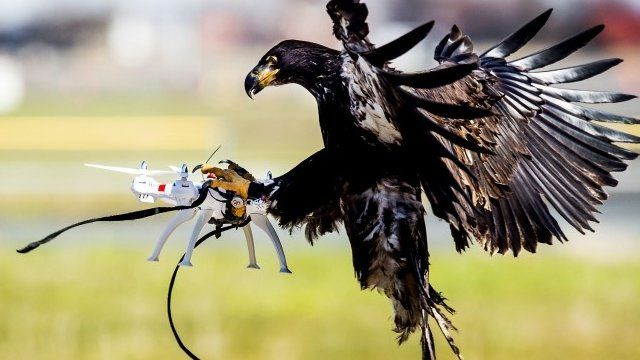 Bbc.com
Learnings
Issues:
It took 6 months to get the data from Vertical Solutions
The area flown did not match the ground-truthing
Learnings
HSU needs to be in control of their UAV flights and data
Processing was relatively easy
Costs less than one survey to get started ourselves
UAV: $1500
Control Software: Free to $10
Processing Software: $700
Time: $12 to $50 per hour
More Learning
Fixed wing UAVs are harder to fly (and land)
Over 100 DJI Rotary flights without damage
Need to add VHF transmitters to UAVs
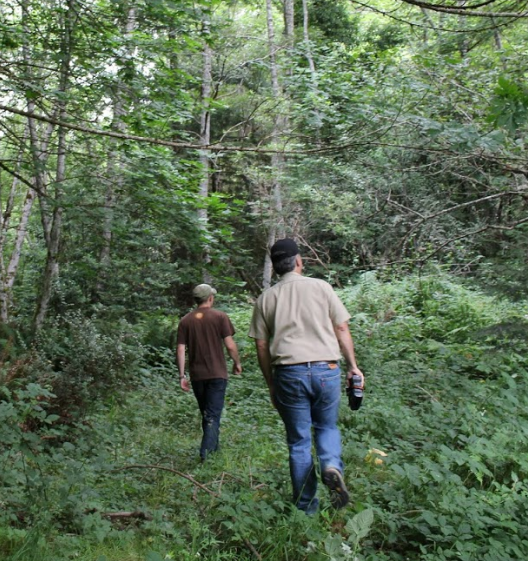 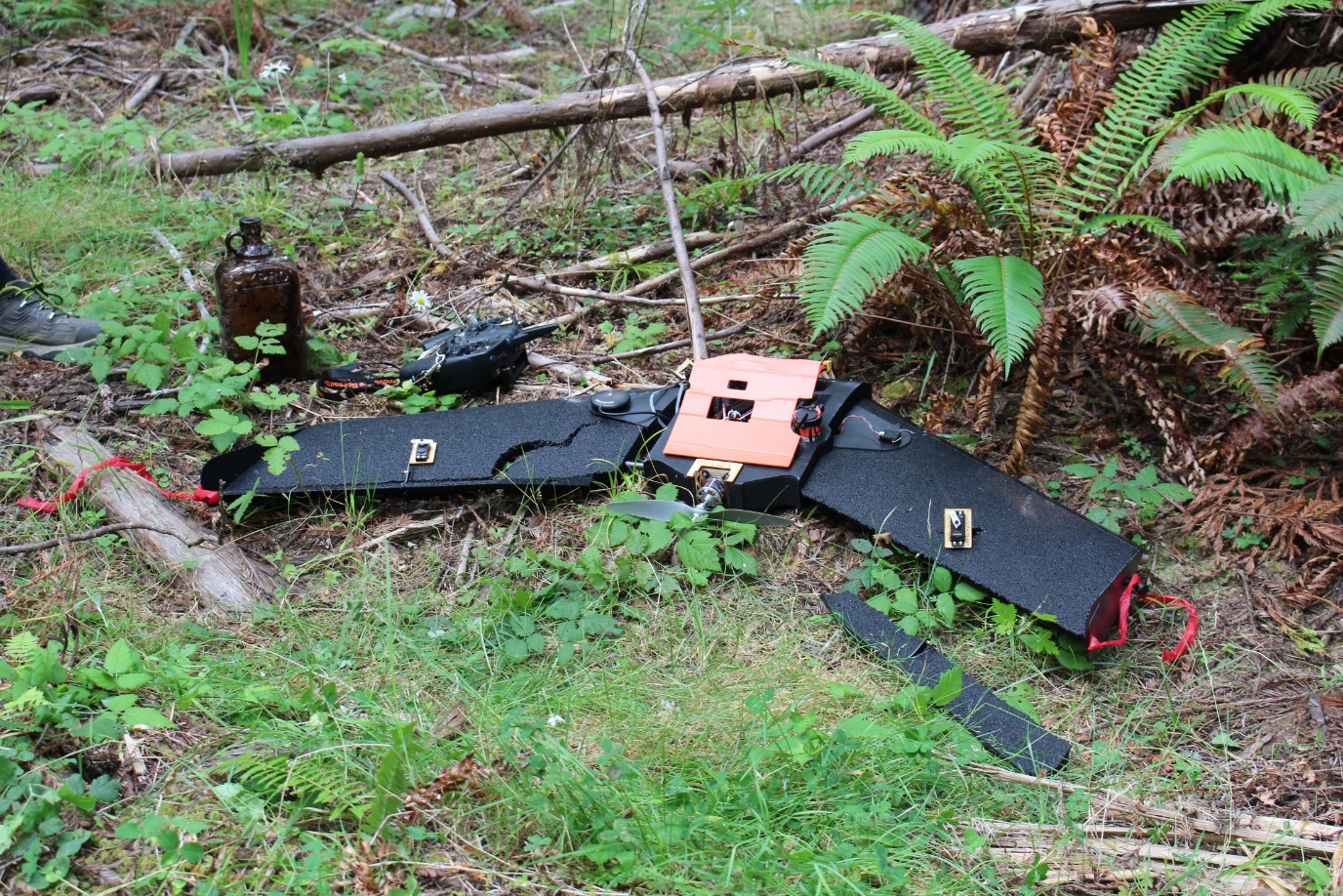 GoogleMaps
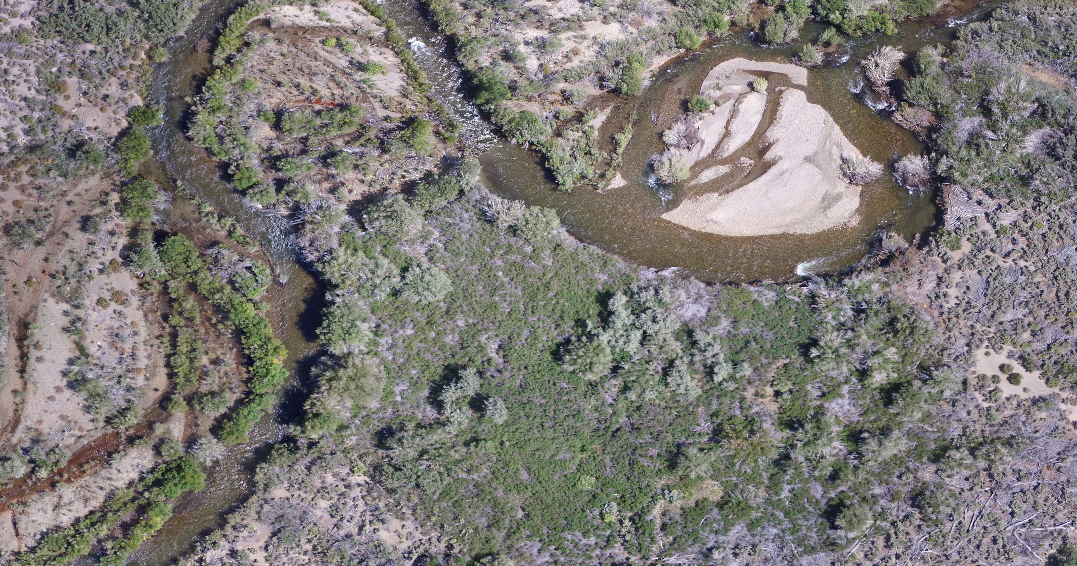 Phantom 3
RGB higher resolution
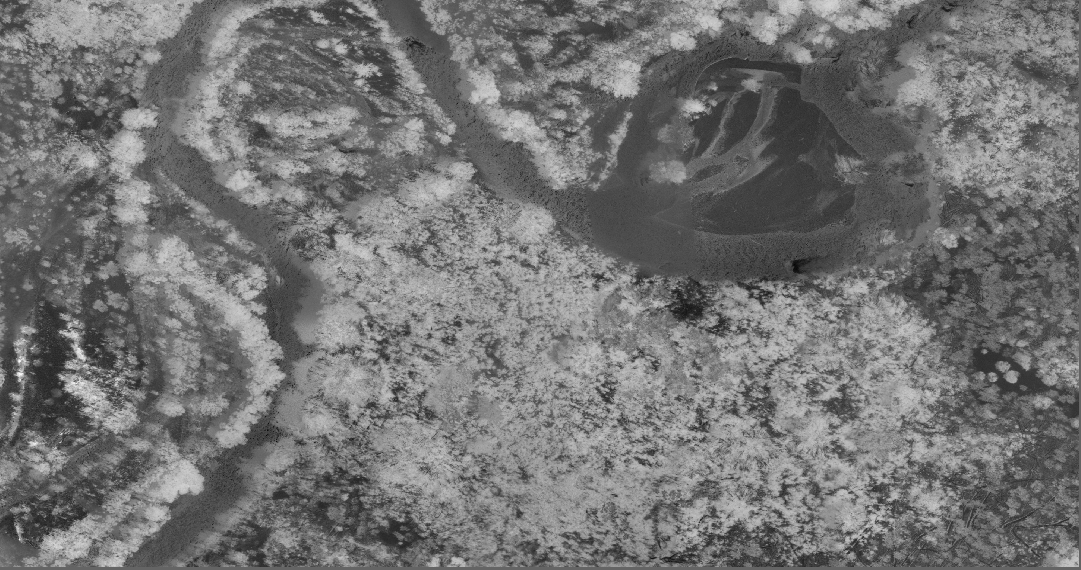 RedEdge
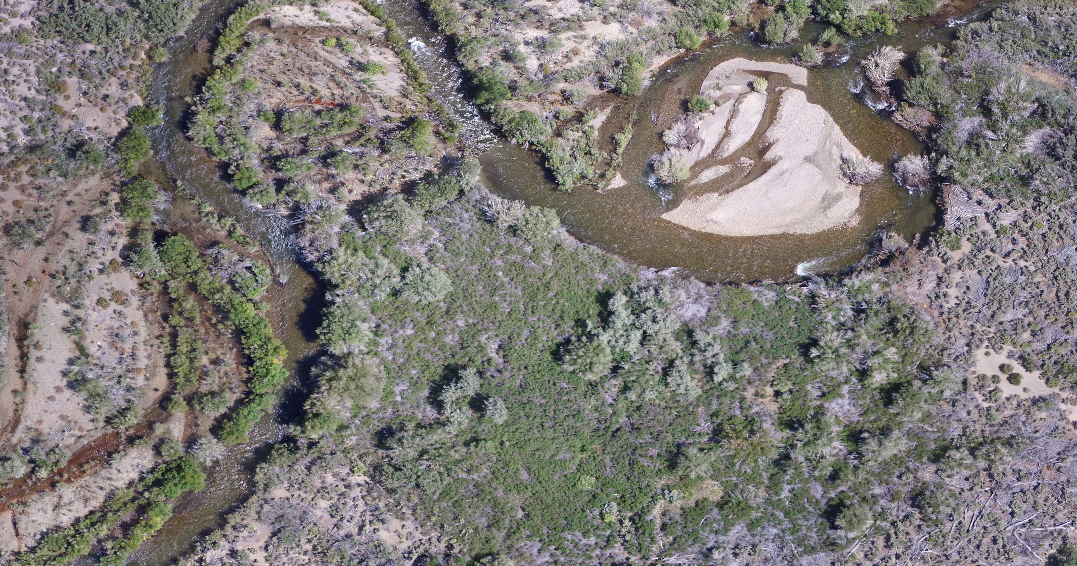 Phantom 3
RGB higher resolution
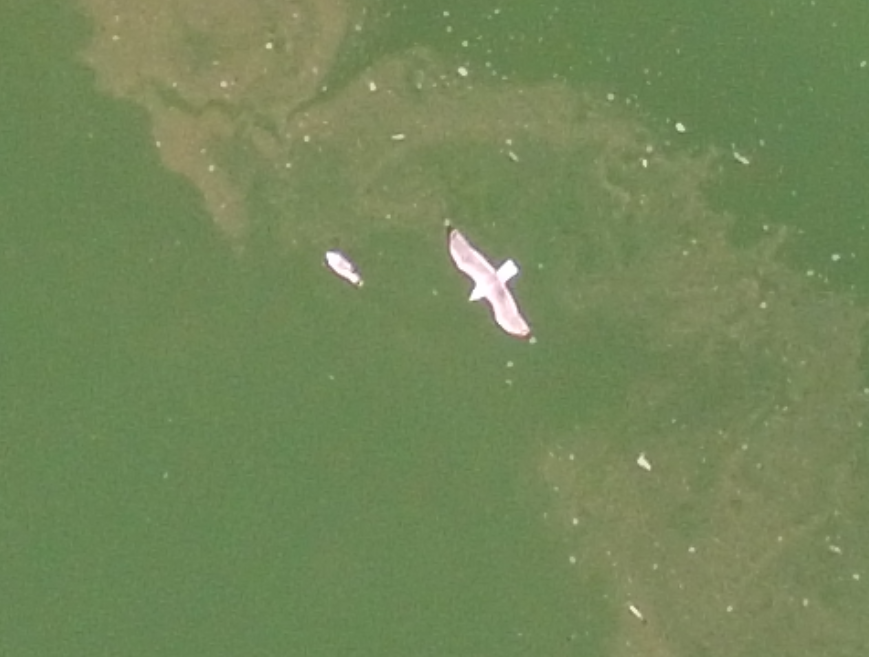 Phantom 3
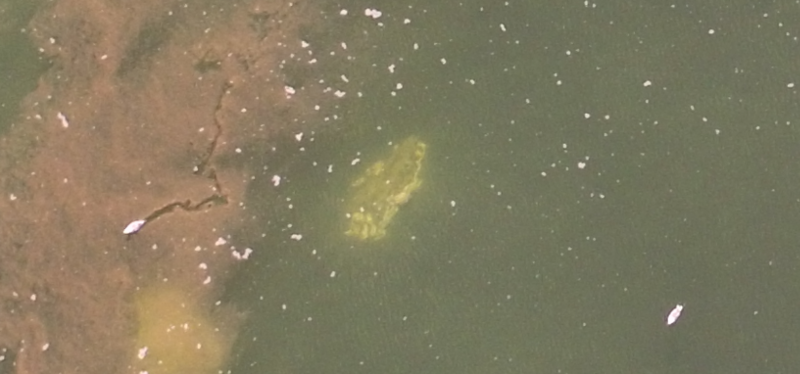 Gulls
Additional Results
Eel River Test Flights
Takes 15 minutes per flight but 15-30 minutes total
Setup: planning mission, setting up landing site, setting up UAV, checking everything, dealing with problems
Tear-down: off-loading data, packing up the UAV, dealing with problems
Mission control software has issues
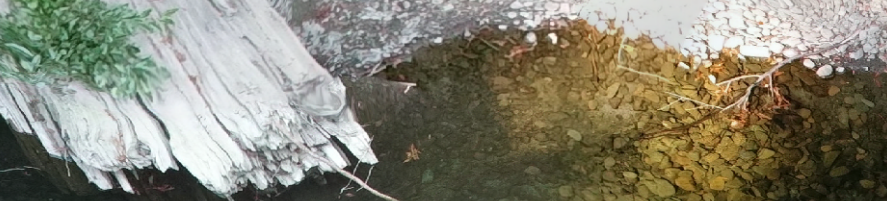 Discussion - UAVs
It is easy to learn to fly DJI rotary UAVs but there are a lot of components and failures are common
Flying fixed-wing UAVs is more complicated and landings require larger areas than rotary UAVs
Sun angle and smoke are issues
Wind does not impact the DJIs much and makes flying more exciting
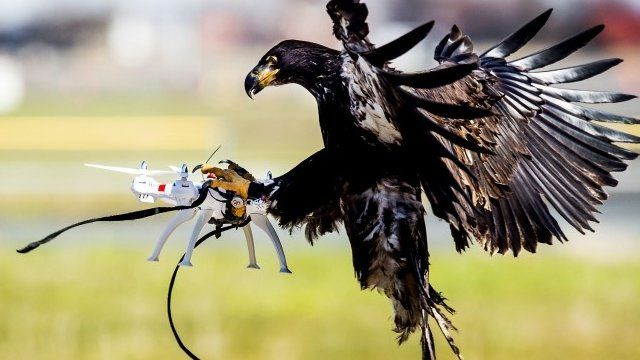 Bbc.com
Discussion - DATA
Rotary UAS can provide very high resolution (1 meter to 1 cm) at very low cost for small areas
Both visual (RGB) and IR
UAS can create elevation maps that appear high in precision and accuracy
UAS can be inexpensive and flown when needed
As canopies close and lower, it is harder to fly UAVs
UAS fits between aerial photography and field surveys for natural research and management
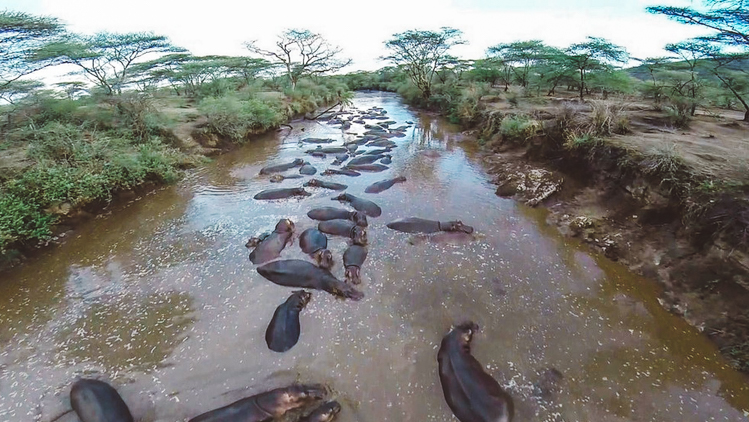 offgridquest.com
CONCLUSIONS
UAS is already playing an important role in natural resource research and HSU and will increase in important in natural resource management.
UAS can provide high resolution, high frequency data for riparian systems.
HSU should begin a training program for students and personnel in the use of UAS.
Advanced remote sensing: processing UAV data
New online course for ground school
Summer class for pilot training
“Check out” UAS from Forestry Stockroom?
Next Steps
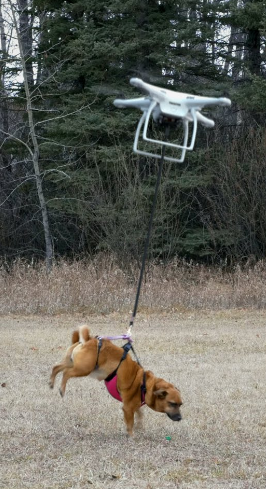 Can we collect LiDAR from an “inexpensive” UAV?
Allows us to collect elevation data for closed canopies
Can automation improve the riparian UAV data?
How accurate is the UAV data?
Acknowledgements
Erik Kenas and Chris Muhl – the HSU pioneers in UAVs and still helping us out
Dave Marshall, Tim Bean, Dan Barton - faculty
Sara Mathews, Monique Crossman, Ethan Lukens, Justin Bissell – graduate students
Susan Brater – helps with UAV plans
Steve Karp, Rhea Williamson, Denise Helwig and the entire UAS review committee
Dean Boone, Steve Martin, Alison O’Down, Bill Trush – for support
LA Dept. of Water and Power, UC Davis, CA Water Resources Board – our funders
The nice folks at the FAA
King Schools – ground school
Questions?
Drone Fails
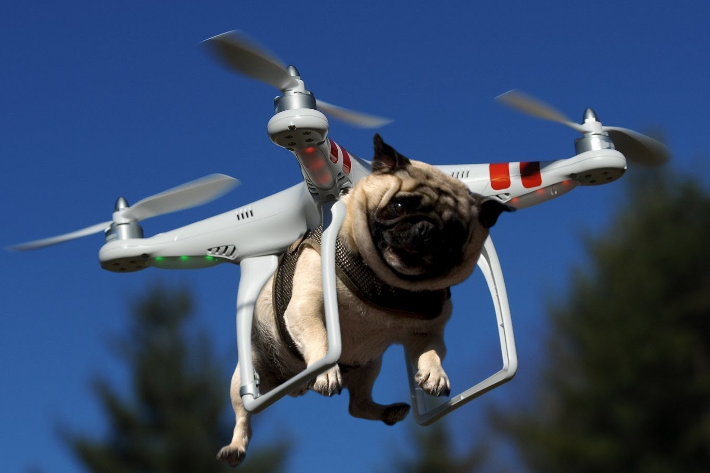